Filmu Fizika
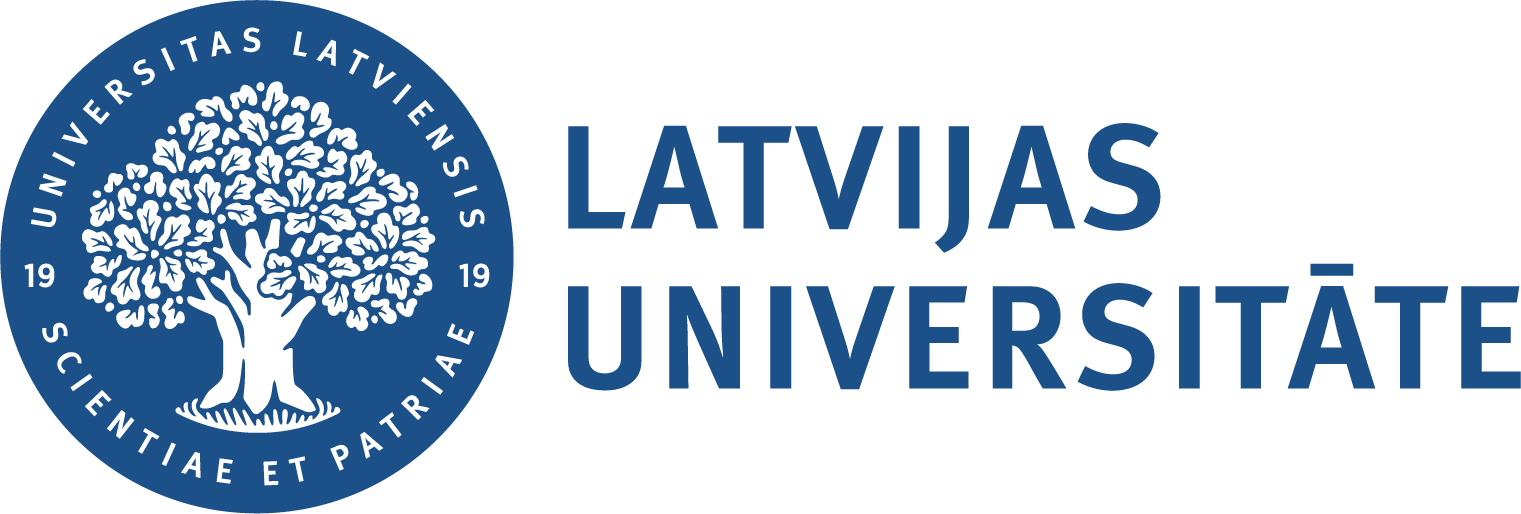 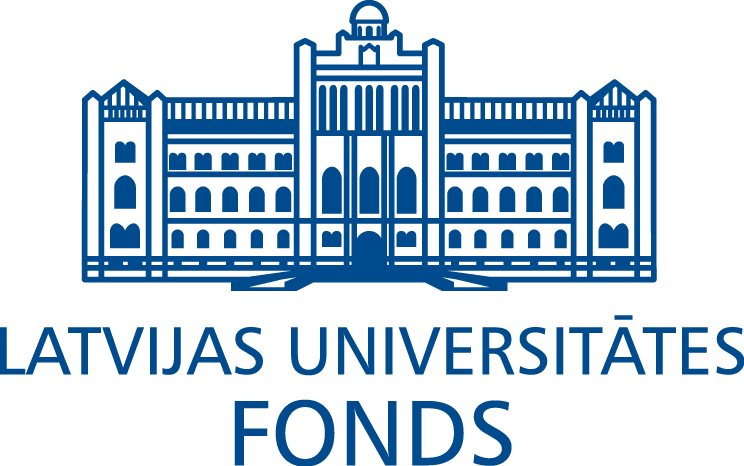 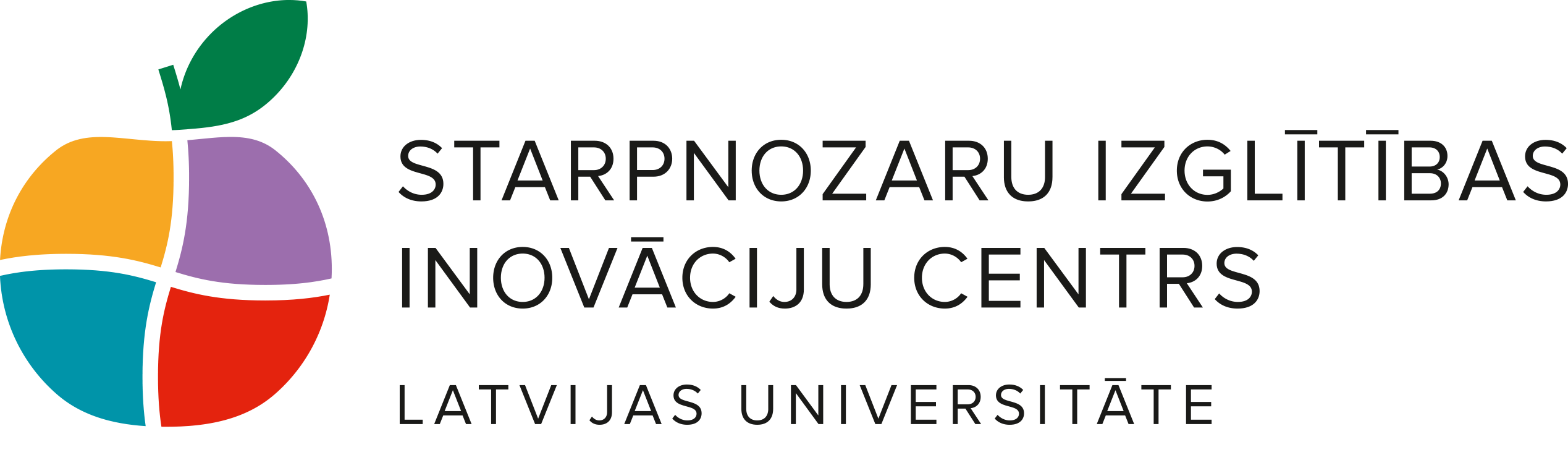 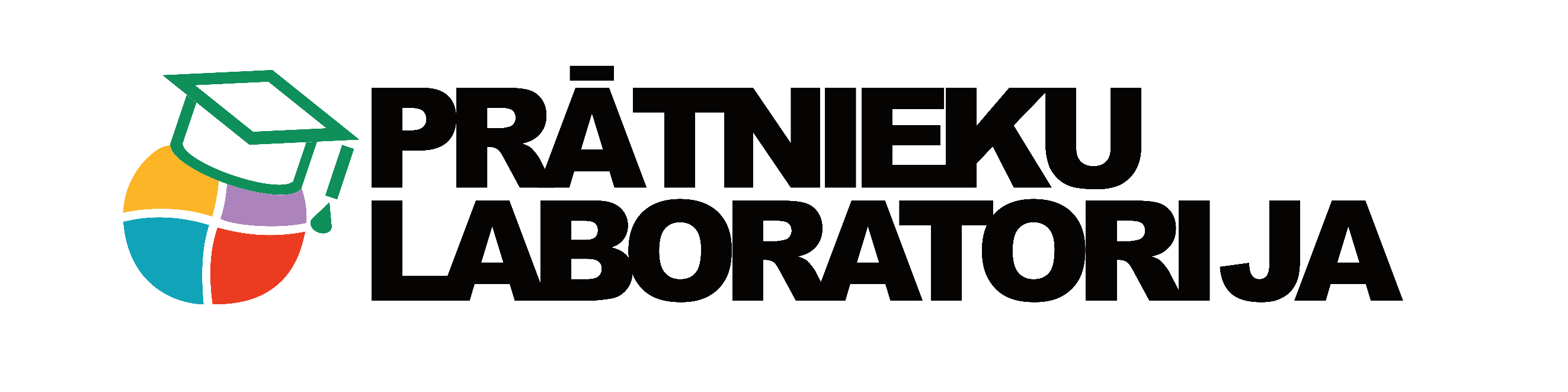 Ko noskaidrojām iepriekšējā nodarbībā?
Vai filmās redzētais vienmēr ir patiess?
Noskatīsimies Video!
https://www.youtube.com/watch?v=K7UAJTOHnmo&t=102s
Vai video redzētais sižets šķiet ticams?
Kā to varētu pārbaudīt?
Mērķis: veicot eksperimentu ar vienu balonu, pārbaudīt, vai video redzētais sižets ir reāli iespējams.
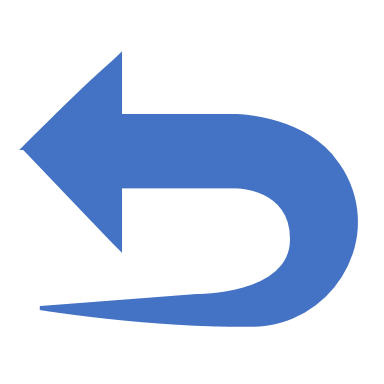 Sasniedzamie rezultāti
Veikt novērtējumus par lietu masu un daudzumu.
Izdarīt spriedumu, vai notikušais ir reāli iespējams.
Ko mēs šodien darīsim:
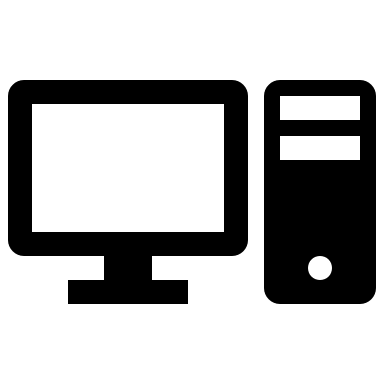 Veiksim izpēti un uzbūvēsim situācijas modeli
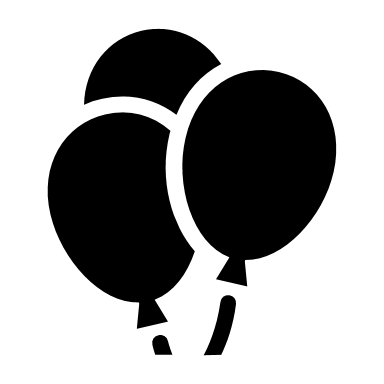 Veiksim eksperimentu
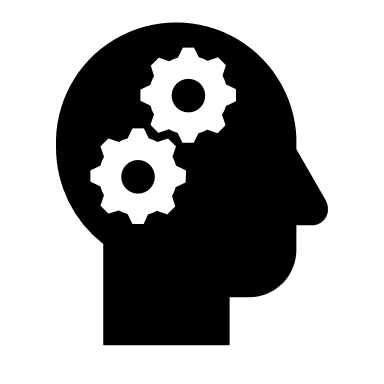 Aprēķināsim rezultātus un izdarīsim secinājumus
uzBūvēsim situācijas modeli!
Kādu objektu masas ņemsim vērā?
Cik šie objekti varētu svērt? Kur to pārbaudīt?
Kādus «atslēgas» vārdus lietosim, lai sameklētu, to ko vēlamies?
Kā izvērtēsim, kuri rezultāti būtu vistuvākie patiesajiem?
Eksperimenta materiāli
Kā noskaidrot, cik lielu masu var pacelt viens balons? (diemžēl mums nav svaru!) 
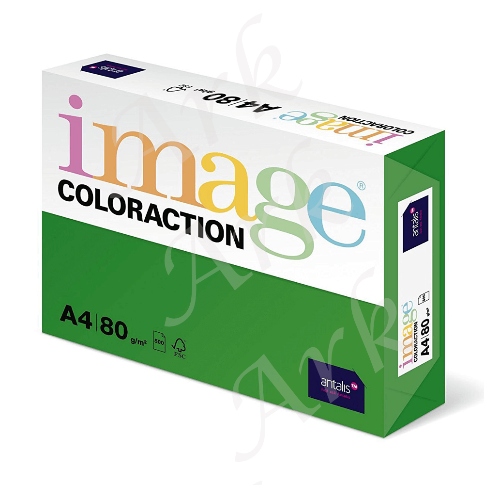 Toties mēs zinām papīra blīvumu! Kā tas varētu palīdzēt?
Kas ir blīvums?
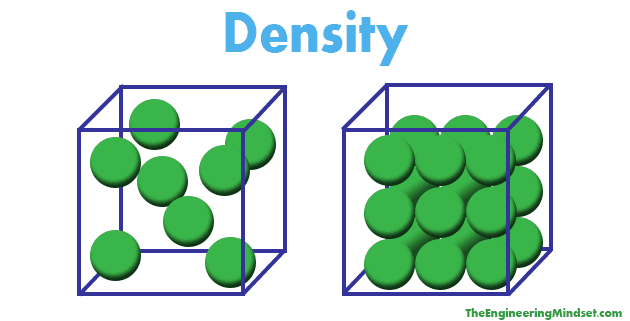 Kas abām kastītēm ir vienāds?
Kas abām kastītēm ir atšķirīgs?
Kurām kastītēm ir vienāda bumbiņu masa?
Kuru kastīšu saturam ir vienāds blīvums?
Kādās mērvienībās to mēra?
Papīra blīvums
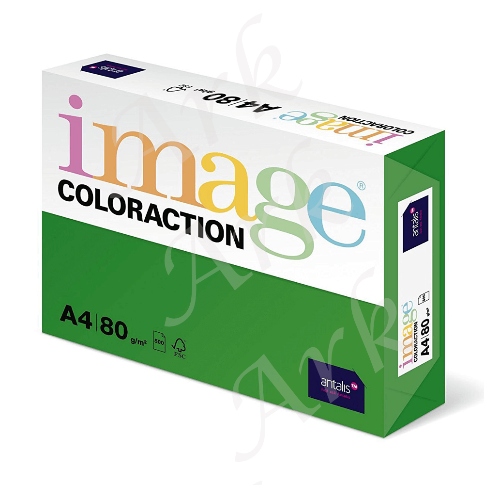 Visas papīra lapas ir vienāda biezuma, to graizot, mainās tikai laukums,  tāpēc, ērtības labad, norāda papīra masu uz laukuma vienību (kvadrātmetru), nevis tilpuma vienību (kubikmetru)
Kā var aprēķināt masu, ja zināms papīra blīvums un laukums?
1 m
? g
Kāda masa ir 1 m2 lielai papīra lapai?
1 m
80 g
0.5 m
1 m
Kāda masa būtu pusei no 1 m2 lielas papīra lapas?
40 g
Kāda masa ir 1 A4 izmēra papīra lapai?
Kā to aprēķināt?
A4 lapa

? g
? g
? m
1 cm
1 cm
? m
Kāda masa ir 1x1 cm lielam papīra gabaliņam?
Kā to aprēķināt?
Veiksim eksperimentu!
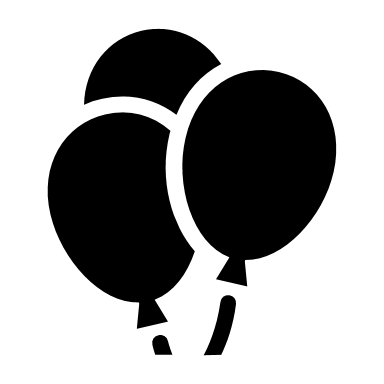 Kādus papīra gabaliņus būs visērtāk izmantot eksperimentā?
Padomā, kādiem papīra gabaliņiem būs vieglāk aprēķināt to masu!
Cik papīra strēmelītes spēja noturēt tavs balons?

Cik lielu masu spēja noturēt tavs balons?

Cik balonu vajadzētu, lai paceltu gaisā ratiņus ar bērnu?
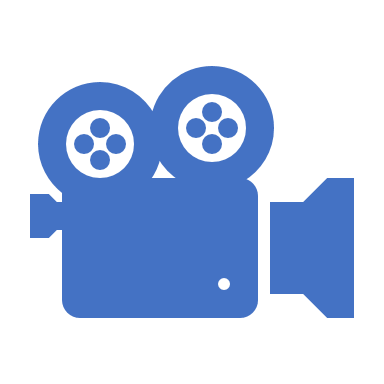 Vai video redzētais sižets bija reāli iespējams?
Ko tu šodien iemācījies?